27.5.2020.4.c
HELLO!
HRVATSKI JEZIK NASTAVLJAMO S PONAVLJANJEM. DANAS PONAVLJAMO PRIDJEVE. LISTIĆ JE U PRIVITKU.
MATEMATIKA
Danas i dalje uvježbavamo redoslijed izvođenja računskih radnji!

Provjerimo!
Prepiši u bilježnicu. Dopuni rečenice ponuđenim riječima. : 	množimo, zagradi, zbrajamo, oduzimamo, dijelimo
           Kod izvođenja više računskih radnji najprije rješavamo            	ono što se nalazi u____________, potom __________ i 	_________, a zatim na kraju __________i ___________ redom 	kako je napisano.
MATEMATIKA
Spoji zadatak s točnim rješenjem. Kako bi to uspio zadatke riješi u bilježnicu!
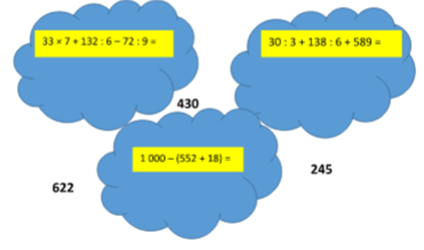 MATEMATIKA
Otvori udžbenik Moj sretni broj na stranicu 119, riješi 12 i 13 zadatak.
Pogledaj video i zajedno pleŠite. ZUMBA
DODATNA NASTAVA
Klikom na poveznicu otvorit će ti se interaktivna slikovnica 
 Crvenkapica.
Uz maminu ili tatinu pomoć preuzmi je na računalo i poslušaj ovu lijepu bajku.
U bilježnicu napiši:
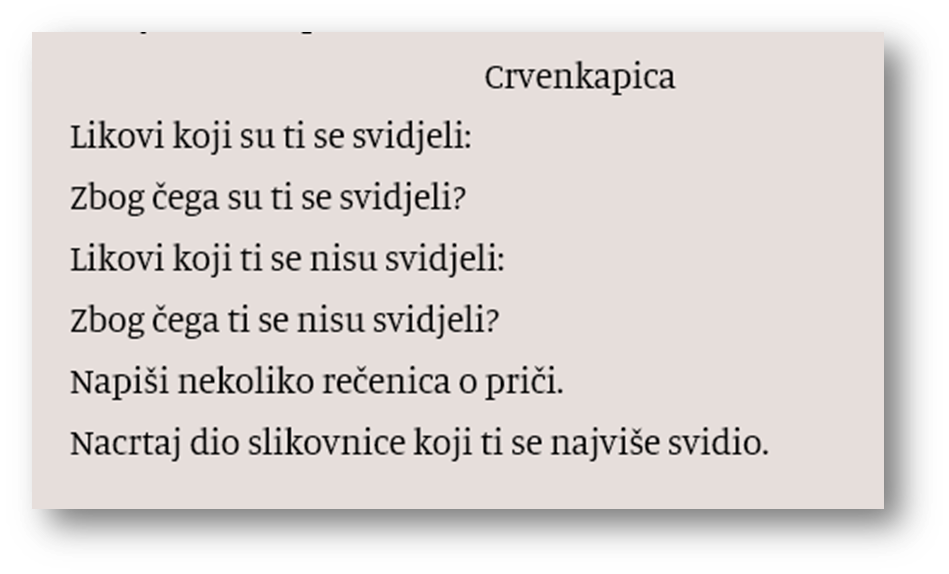 Thank you!